Society5.0において分野横断で共通して目指す世界のイメージ
１
社会、消費者、事業者の全ての課題解決や便益向上を実現
脱炭素や少子高齢化に伴う社会的課題を解決する
1
個別最適化された“コト”を「いつでも」「どこでも」「誰でも」享受できる
2
ニーズを叶える提供価値を大きく増やしながら、フィジカルでのコストを劇的に減らす
3
２
企業の壁を越えてエコシステム全体で成長し、貢献した事業者が適切に利益を享受
取引や提供機能の情報規格を統一するなどして各機能をモジュール化する
1
顧客と提供者を繋ぐプラットフォームを様々な企業が切磋琢磨しながら担う
2
機能を組み合わせた新しいサービスの迅速提供や最適な相手との直接的な取引を実現
3
３
ステークホルダーのニーズを満たす最適なフィジカルの動きをサイバー上で導き実現
フィジカル情報を統一の情報規格（ID・属性等）でデジタル化してデータスペースを整備
1
データの入出力・参照を通じて実世界の取引や行為を制御するデジタルインフラを整備
2
1
サービスアーキテクチャの事業経済性（マルチモデル）
汎用化した自律移動ロボットを業種を問わず活用することで稼働率を向上し（マルチドメイン）、一度の運行で複数目的を達成し（マルチパーパス）、複数の自律移動ロボットの連携により人間の介在をなくす（マルチモーダル）ことにより、高い事業経済性を達成する。
様々な業種やミッションへの対応（範囲の経済性）
多種多様な自律移動ロボットの組み合わせ
マルチドメイン：多業種対応
マルチモーダル：様々なモビリティの自在な連携
業種専用
様々な業種
汎用的なロボット
様々なモビリティを自在に連携させ
それぞれの機能を活かしてミッションを達成
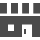 小売
×
単一モビリティでミッションを達成
使えるものを使う
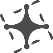 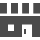 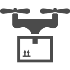 農業
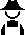 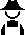 ×
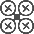 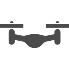 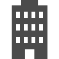 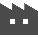 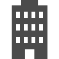 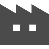 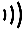 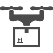 設備
×
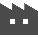 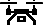 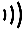 ：
航続距離等に制限
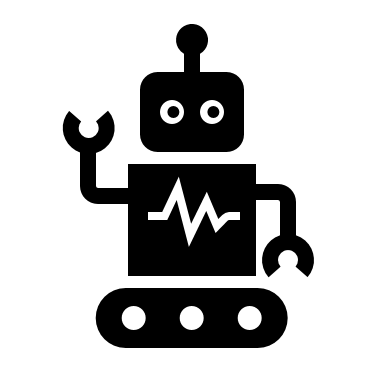 ：
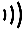 参考：コンピュータにおける専用システム→共通・汎用化→クラウド化
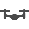 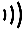 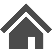 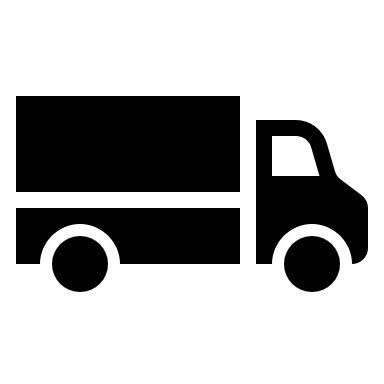 モビリティの固定的な連携
マルチパーパス：多目的対応
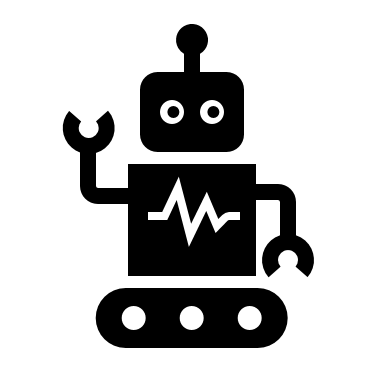 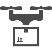 多様なミッションのデータを集積
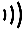 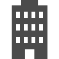 事業個別のミッション
調べながら運ぶ
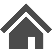 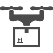 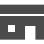 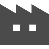 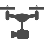 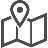 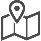 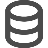 調べる
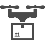 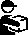 人が介在：場所・稼働に制限
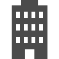 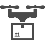 運ぶ
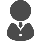 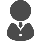 参考：コンピュータにおけるIoT(Internet of Things)
参考：コンピュータにおけるマルチプロセス化、ビッグデータ活用
2
オペレーショナルビュー（運用フェーズ）
サービス
提供依頼
サービスを提供するシステム
利用者
ope.2
サービスを提供する
ope.1
サービスを
利用する
サービス
人流、地物等の実績データ
サービス提供依頼
人流、地物等の実績データ
情報や取引を仲介するシステム
運搬/調査/作業サービス
ope.13
運用データを管理する
安全をマネジメントするシステム
サービス提供依頼
空間情報を流通させる
システム
運行をマネジメントするシステム
ヒヤリハット情報
ope.14
ヒヤリハット情報を蓄積する
ope.3
運搬/調査/作業サービスを提供する
人流、地物
等の情報
ope.8
空間情報を
提供する
ope.4
ルートを指示する
ope.5
監視する
ope.6
衝突回避を調整する
ヒヤリハット情報
自律移動ロボット以外
の故障情報
ope.7
空間情報を
収集する
ルート
自律移動ロボット状態
衝突回避ルート
自律移動ロボット
自律移動
ロボットの
位置等
ope.9
運搬/調査/作業する
ope.10
異常接近/故障を監視する
[異常接近/故障検出]
IoTインフラ
エネルギー
通信環境
稼働状況
ope.12
IoTインフラ（充電設備・待機場・通信設備等）を提供する
ope.11
緊急退避する
3
2-3 ３次元空間情報基盤の整備の概要
デジタル完結・自動化・全体最適化を実現し、自律移動ロボットの社会実装を進めるため、自律移動ロボット・システムが異なる種類の空間情報を簡易に統合・検索したり、軽量に高速処理できる仕組みとして、異なる基準に基づいた空間情報であっても一意に位置を特定できる3次元空間ID（点ではなく荒い区切りの箱状のグリッドで定義）を検索キー（インデックス）として導入し、鮮度の高い様々な空間情報（時間情報含む）を高速に自動的に結合できたり、簡単に検索できるようにする技術開発・標準化を行う必要がある。
②ロボットやシステムが
利用しやすい形に。
①統合・検索の
作業が簡単に。
建物情報
空間ID
軽量化
高速処理
自動結合
ID検索
樹木情報
空間ID
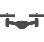 気象情報
空間ID
３次元空間情報基盤
３次元空間情報利用アプリケーション
（例：ドローン運行管理）
※様々な空間情報について、政府・民間が最新情報に更新するための頻繁な検索・統合は負担が大きい。
　 また、人間が読む前提の空間情報は、情報量が多く、ロボット、システムによる高速処理が難しい。
4
=飛行不可
=飛行可